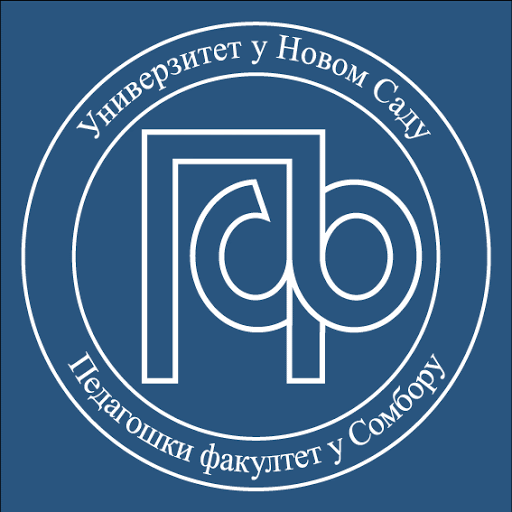 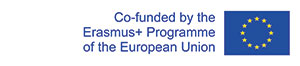 ЕРАЗМУС + КА131ЈАВНИ ПОЗИВОДЛАЗНА МОБИЛНОСТ – СТУДЕНТИСВРХА - СТРУЧНА ПРАКСА СВРХА - УЧЕЊЕ
ПЕДАГОШКИ ФАКУЛТЕТ У СОМБОРУ

XXIX I – XXIX II MMXXIV

Младен Суботић и Данијела Петровић
Еразмус + координатори
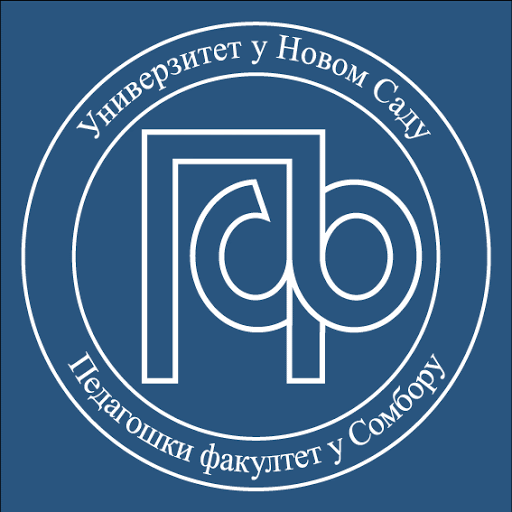 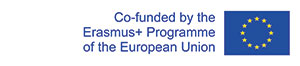 WEBSITE 
ПЕДАГОШКОГ ФАКУЛТЕТА  
 НАСЛОВНА СТРАНИЦА
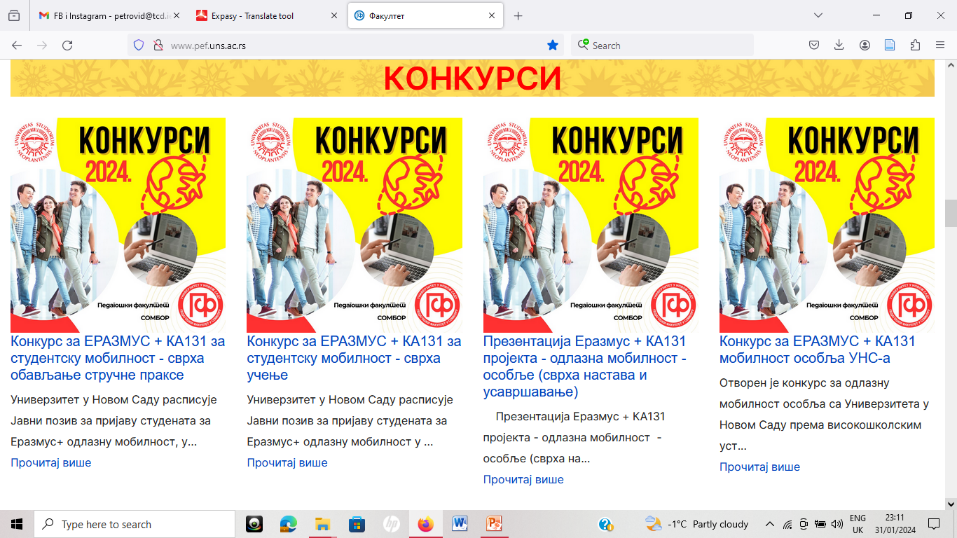 http://www.pef.uns.ac.rs
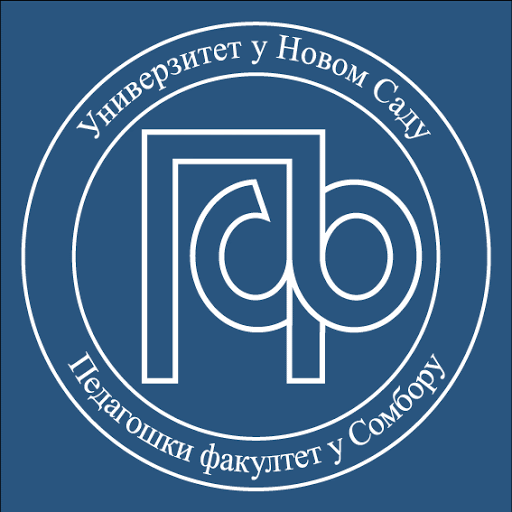 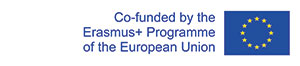 WEBSITE 
ПЕДАГОШКОГ ФАКУЛТЕТА
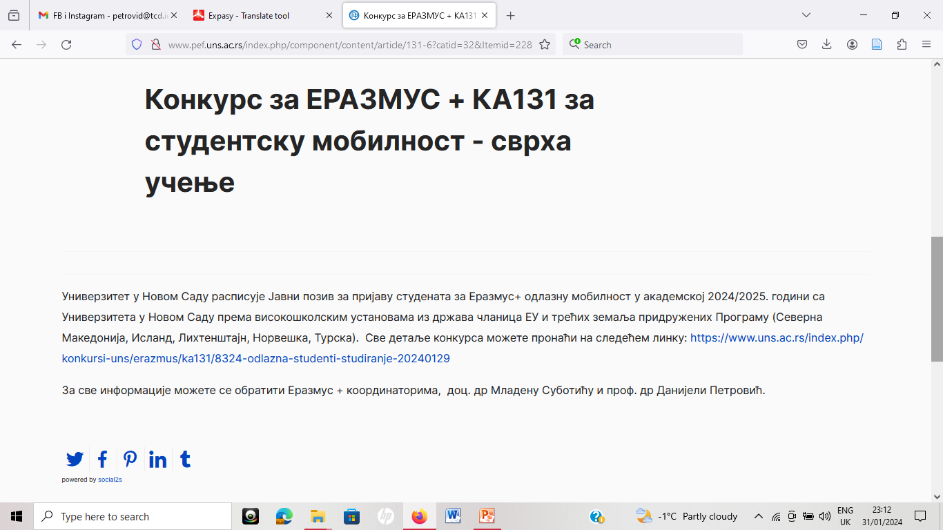 http://www.pef.uns.ac.rs/index.php/component/content/article/131-6?catid=32&Itemid=228
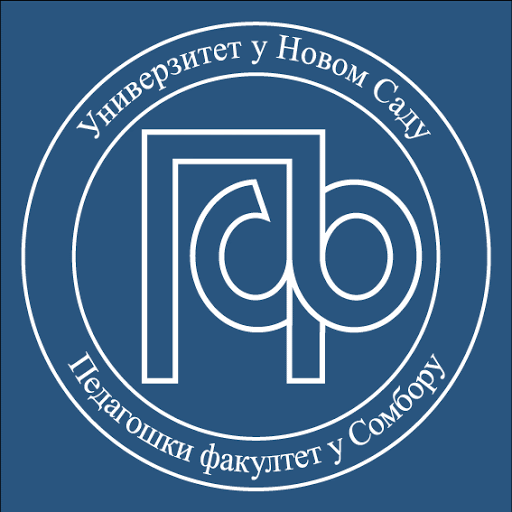 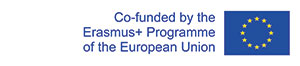 WEBSITE 
ПЕДАГОШКОГ ФАКУЛТЕТА
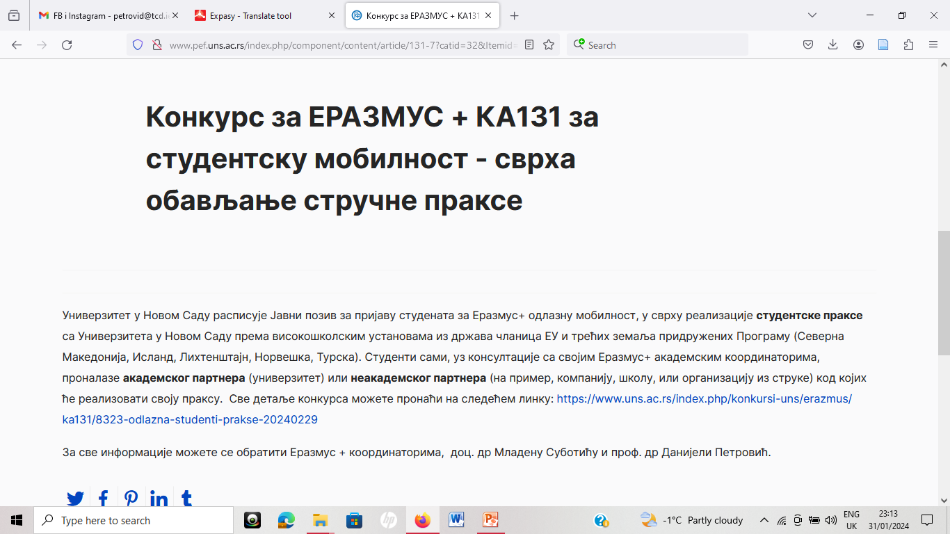 http://www.pef.uns.ac.rs/index.php/component/content/article/131-7?catid=32&Itemid=228
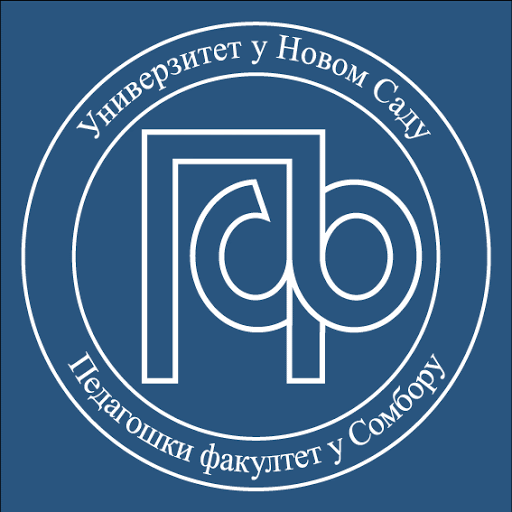 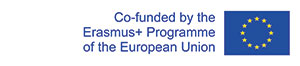 FB  СТРАНИЦА 
ПЕДАГОШКОГ ФАКУЛТЕТА
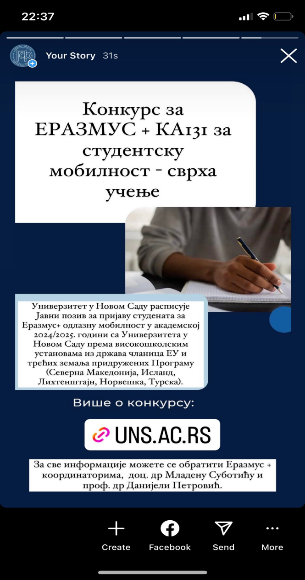 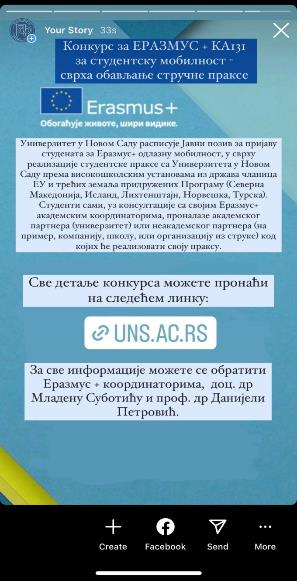 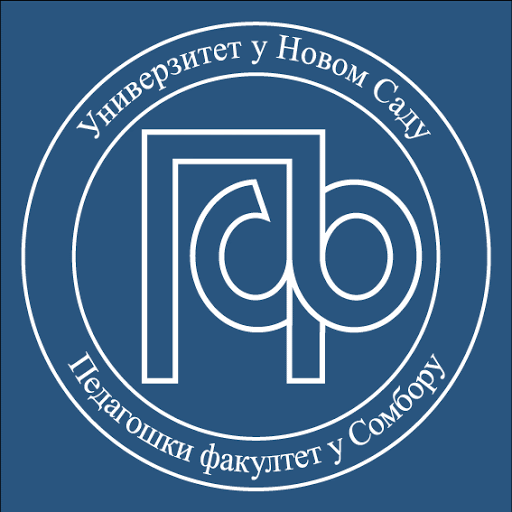 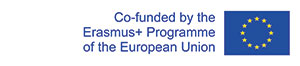 ПАРТНЕРИ
СВЕУЧИЛИШТЕ У РИЈЕЦИ

Учитељски факултет
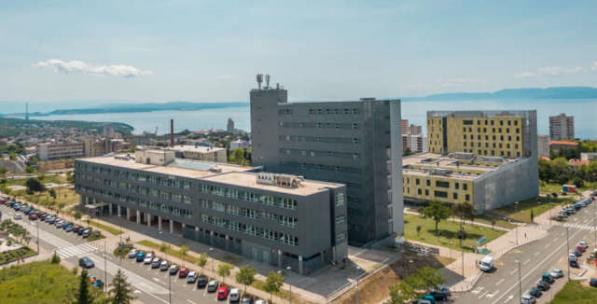 https://www.teklic.hr/aktualno/aktualno-hrvatska/sveuciliste-u-rijeci-u-drustvu-top-1000-najboljih-svjetskih-sveucilista/165632/
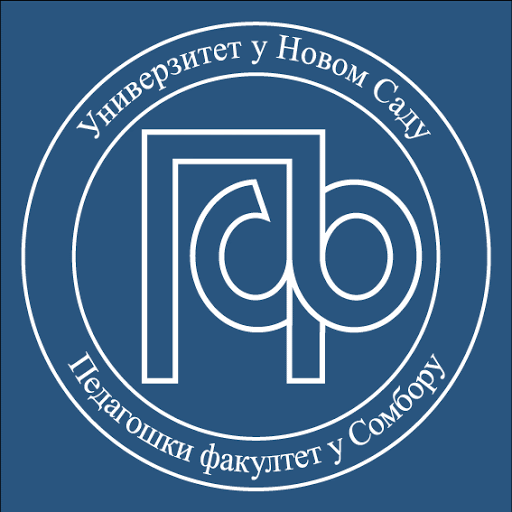 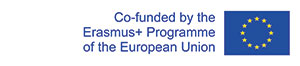 РИЈЕКА
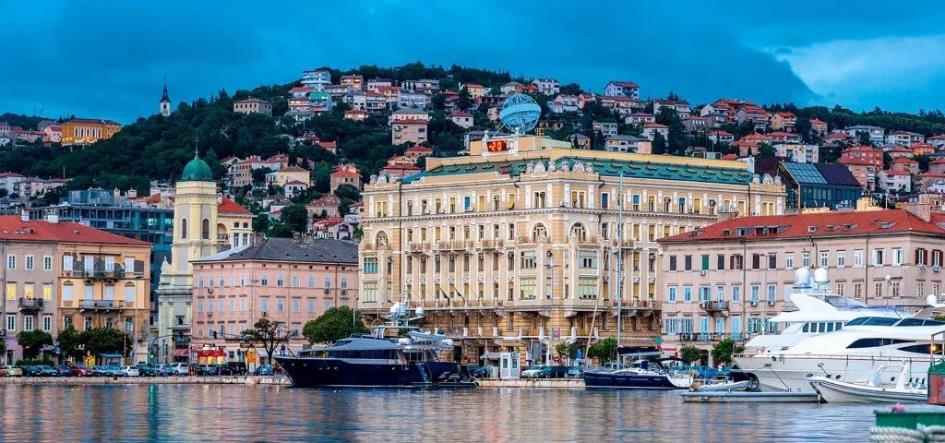 https://www.saveti.rs/prevoz-putnika-iz-beograda-do-rijeke/
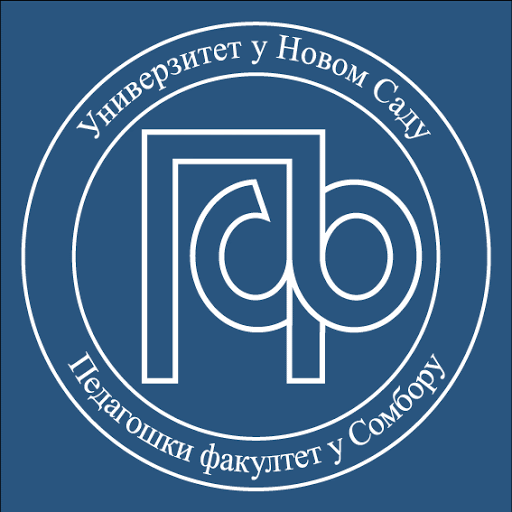 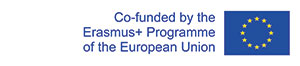 СТУДИЈСКИ ПРОГРАМИ
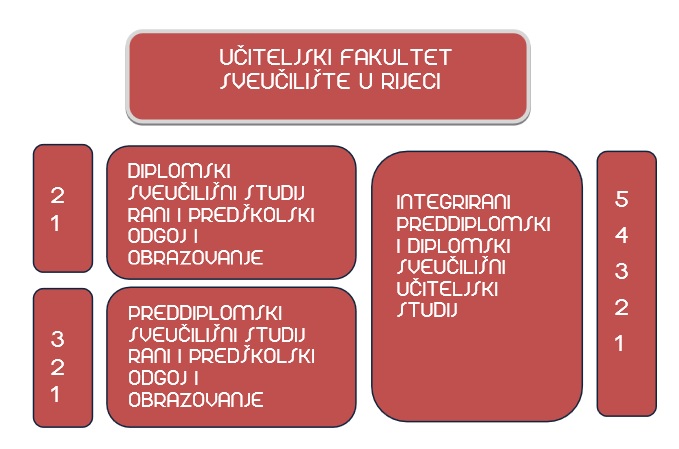 https://www.ufri.uniri.hr/hr/studiji.html
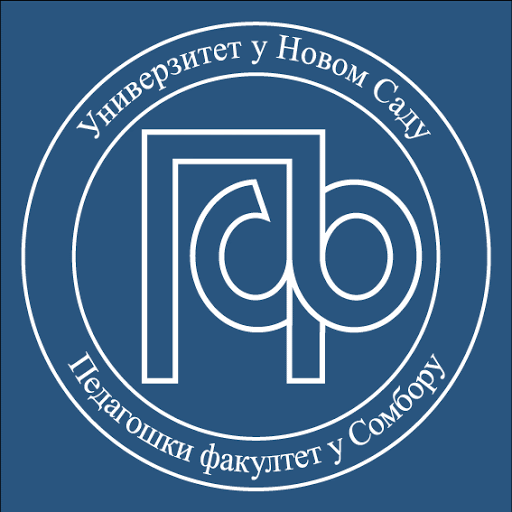 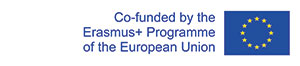 ПАРТНЕРИ
СВЕУЧИЛИШТЕ ЈОСИПА ЈУРЈА ШТРОСМАЈЕРА, ОСИЈЕК

Факултет за одгојне и образовне знаности
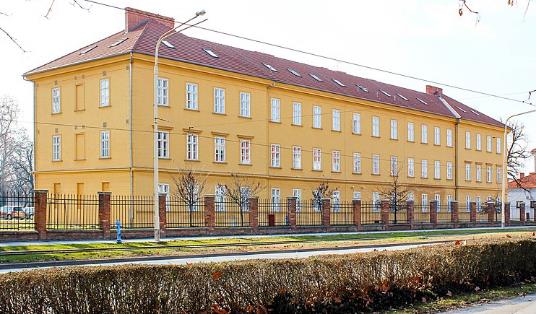 https://hr.m.wikipedia.org/wiki/Datoteka:Fakultet_za_odgojne_i_obrazovne_znanosti.jpg/
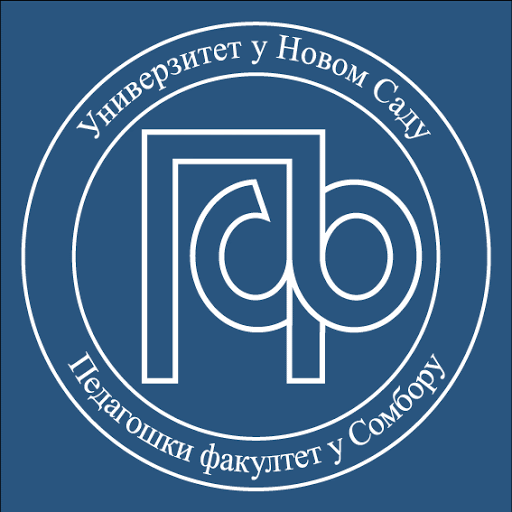 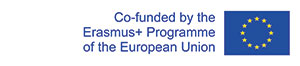 ОСИЈЕК
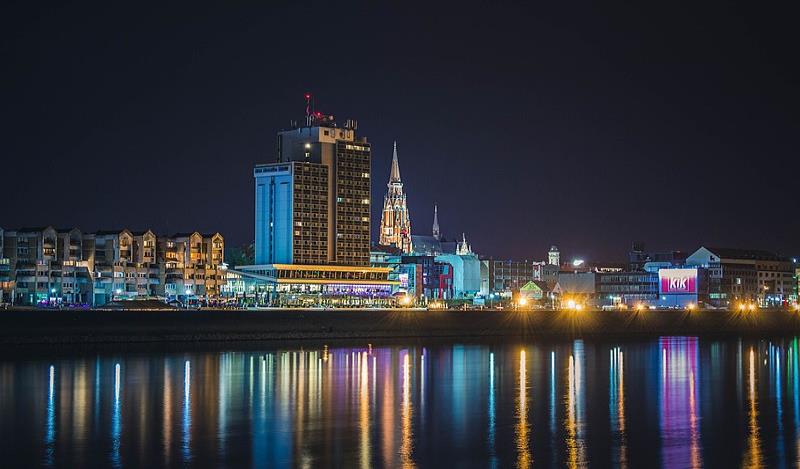 https://sr.wikipedia.org/wiki/%D0%9E%D1%81%D0%B8%D1%98%D0%B5%D0%BA/
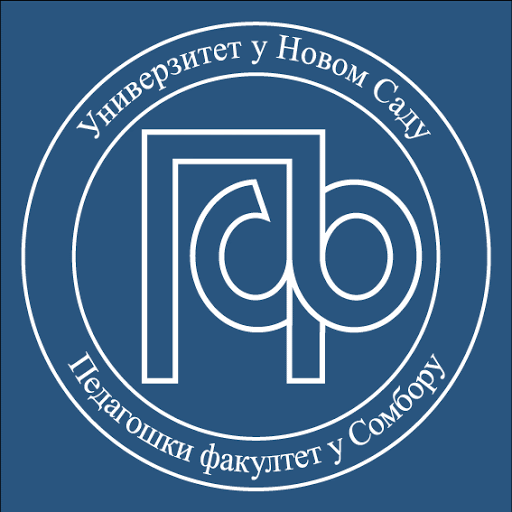 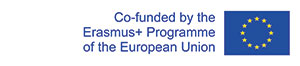 СТУДИЈСКИ ПРОГРАМИ
Integrirani preddiplomski i diplomski sveučilišni Učiteljski studij

Trajanje studija: 5 godina – 10 semestara, (300 ECTS bodova) 
Akademski naziv: Magistar/magistra primarnoga obrazovanja (mag.prim.educ.)

Preddiplomski sveučilišni studij Edukacijska rehabilitacija

Trajanje studija: 3 godine – 6 semestara (180 ECTS bodova)
Akademski naziv: Sveučilišni prvostupnik/prvostupnica edukacijske rehabilitacije (univ.bacc.rehab.educ.)

Diplomski sveučilišni studij Ranoga i predškolskog odgoja i obrazovanja

Trajanje studija: 2 godine – 4 semestra, (120 ECTS bodova)
Akademski naziv: Magistar/magistra ranoga i predškolskog odgoja i obrazovanja
(mag.praesc.educ.)
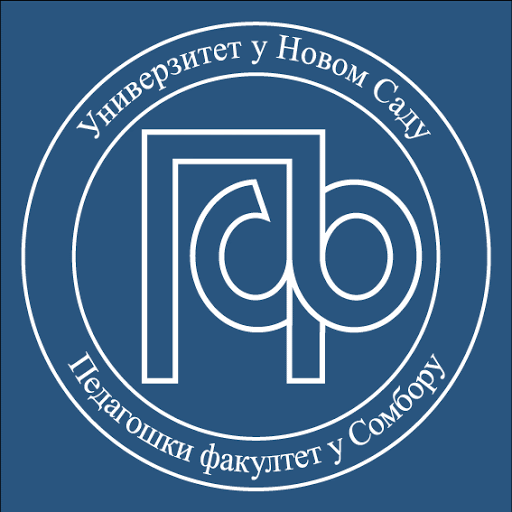 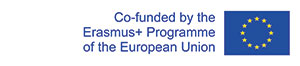 ЈАВНИ ПОЗИВ ЗА ПРИЈАВУ КАНДИДАТАЕРАЗМУС+ КА131ОДЛАЗНА МОБИЛНОСТ
ТРАЈАЊЕ ЈАВНОГ ПОЗИВА (КОНКУРСА):   
     29. јануара - 29. фебруара 2024.

РОК ЗА ПОДНОШЕЊЕ ПРИЈАВА: четвртак, 29. фебруар 2024. 23:59 ч.

ПЕРИОД РЕАЛИЗАЦИЈЕ МОБИЛНОСТИ: Планирана реализацијa КА131 мобилности  у сврху учењаје академска 2024/2025. година  (зимски или летњи семестар). Све мобилности се морају завршити у склопу трајања КА131 пројекта мобилности (до јула 2025. године). Планирана реализацијa КА131 мобилности  у сврху праксе је јун 2025.

ПРЕДВИЂЕНО ТРАЈАЊЕ МОБИЛНОСТИ: Трајање мобилности треба да је у складу са уговором о учењу, око 5 месеци за учење (студије) а за студентску праксу најмање 2, а највише 3 месеца .
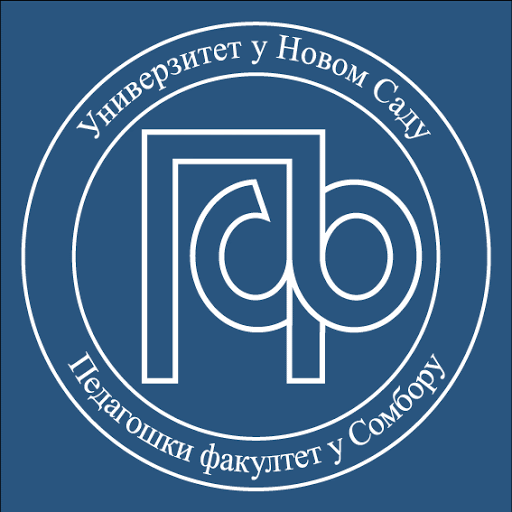 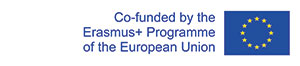 ИЗНОСИ ЕРАЗМУС+ СТИПЕНДИЈА ПО ЗЕМЉАМА
СТУДЕНТИ
ДАЉИНАР -- http://ec.europa.eu/programmes/erasmus-plus/tools/distance_en.htm
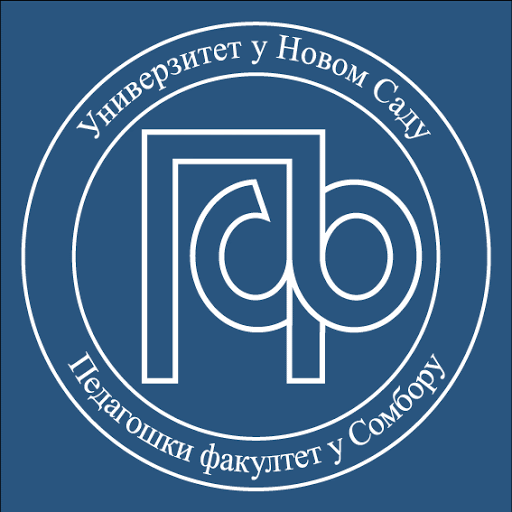 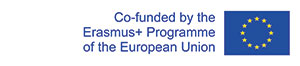 ИНПУТ
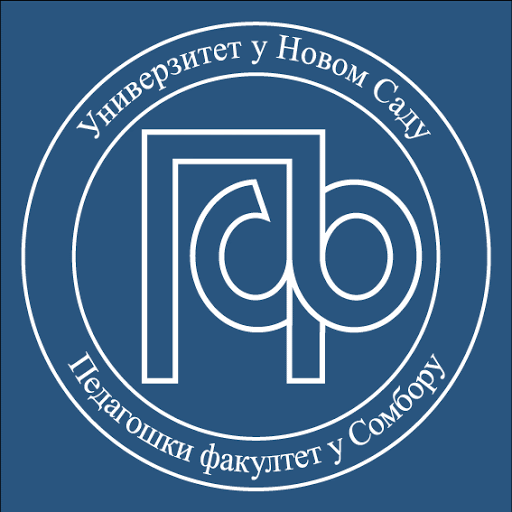 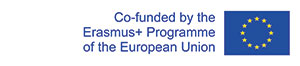 ИНПУТ
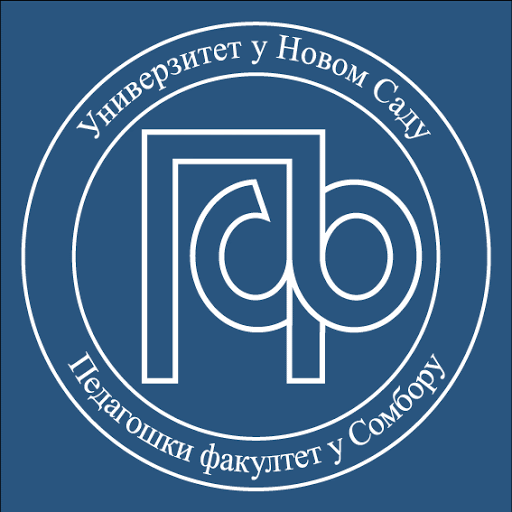 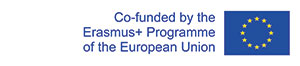 ДОКУМЕНТАЦИЈА 
ЗА ПРИЈАВУ СТУДЕНАТА
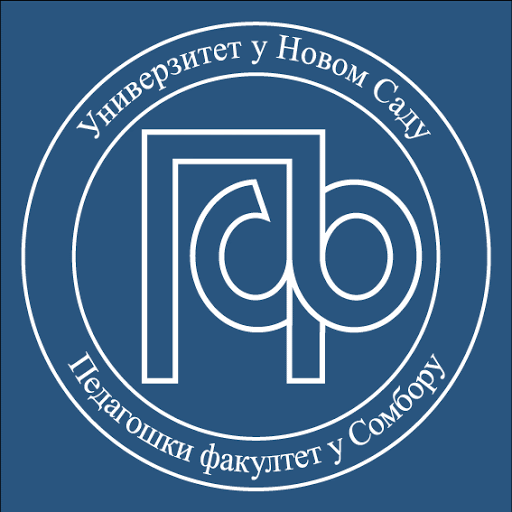 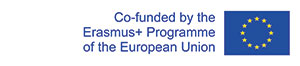 ЈОШ НЕКИ ДЕТАЉИ
Пријава (документа у пдф-у) шаље се искључиво електронским путем Еразмус+ административном координатору 
     (доц. др Младен Суботић , suboticmladen16@gmail.com )

Обавезно прецизно именовати документе и све их доставити у пдф формату (све Зип-овати).

Трошак обавезног здравственог осигурања у току трајања мобилности није покривен стипендијом у оквиру програма Еразмус+ КА131, те су одабрани кандидати у обавези да сами обезбеде адекватно међународно путничко здравствено осигурање.

Студенти који су у неповољном економском положају могу да остваре право на додатна средства за индивидуалну подршку у износу од 250 евра месечно. (Да укупни месечни приходи по члану домаћинства на прелазе износ од једне просечне нето зараде (плате)  – 84.197,33 динара)
Напомена: неблаговремене, непотпуне и недозвољене пријаве се неће разматрати